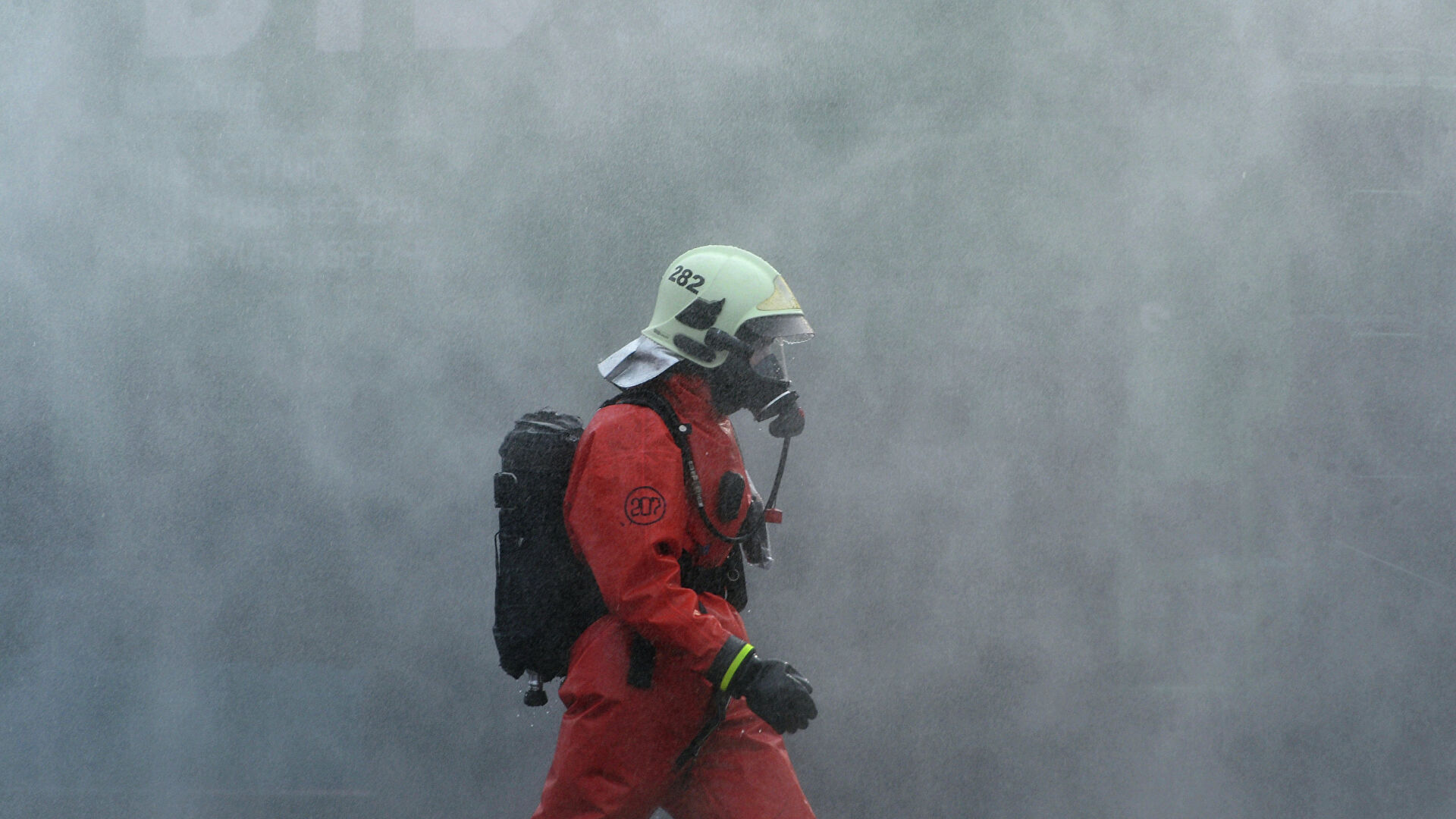 Гражданская оборона
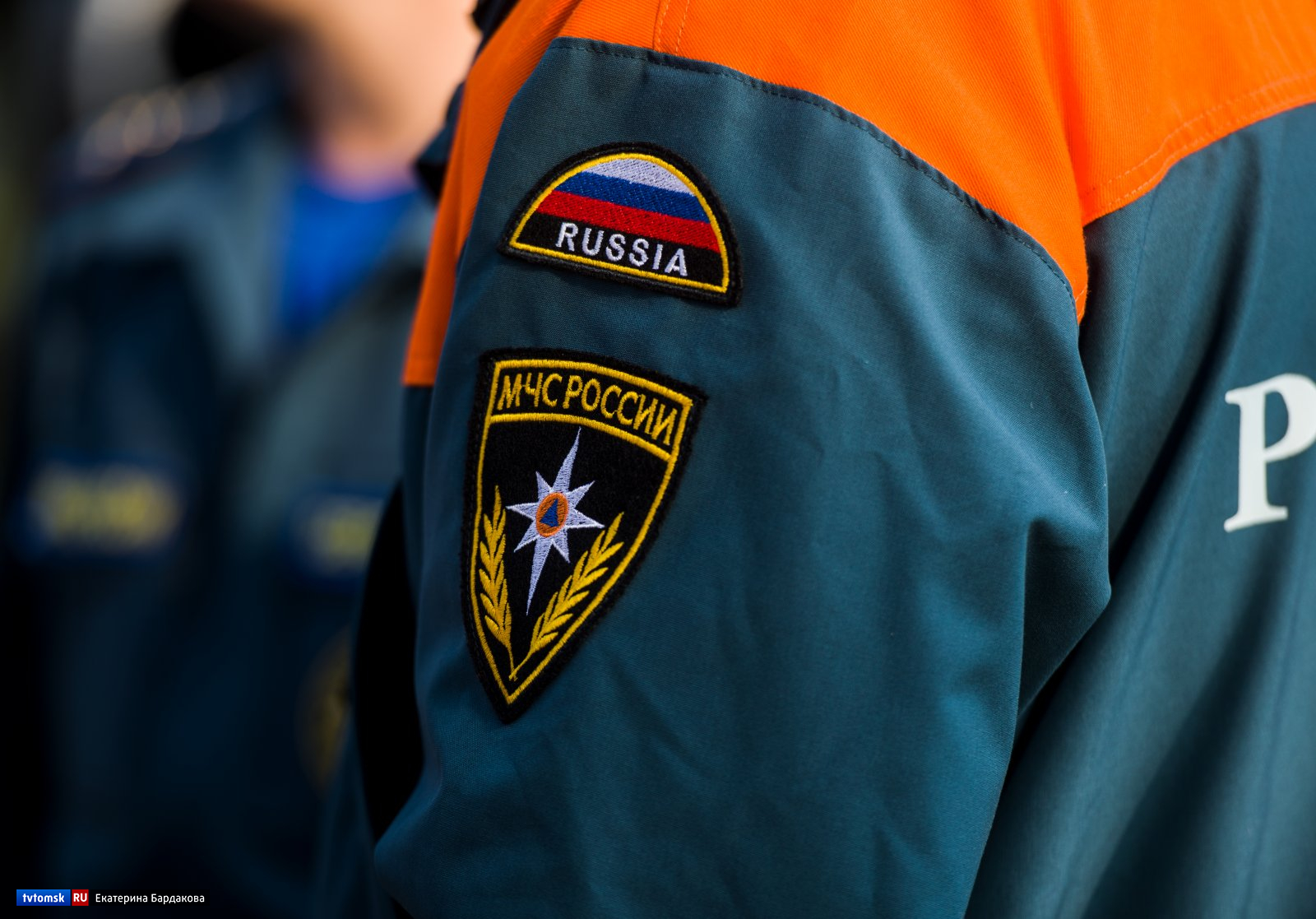 Гражданская оборона – это система мероприятий по подготовке к защите и по защите населения, материальных и культурных ценностей на территории Российской Федерации от опасностей, возникающих при военных конфликтах, а также при возникновении чрезвычайных ситуаций природного и техногенного характера.
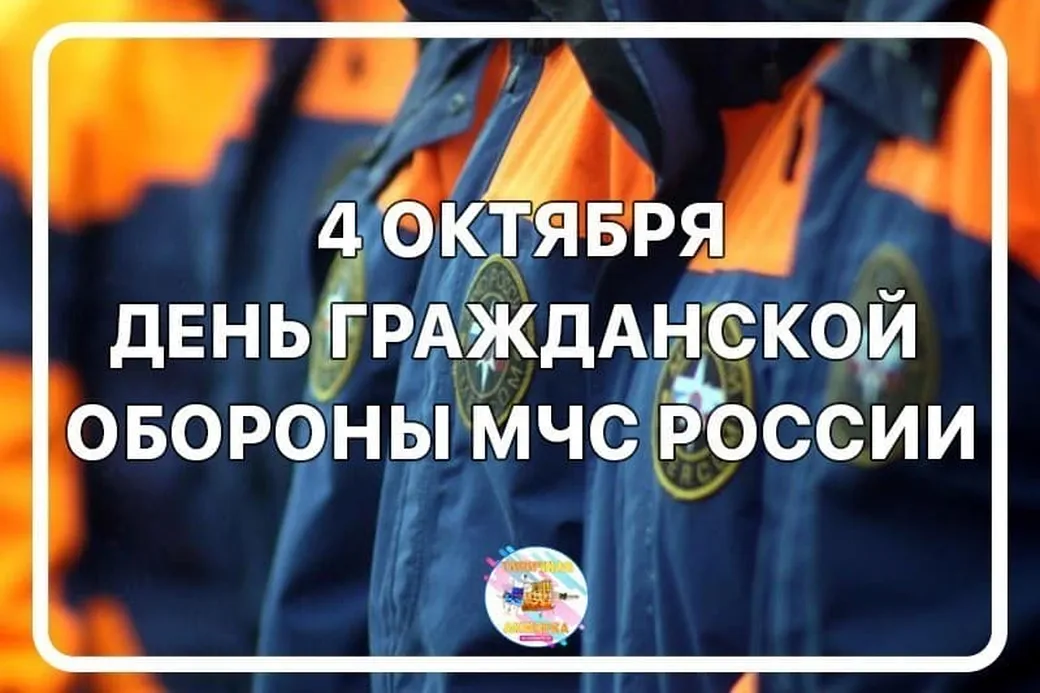 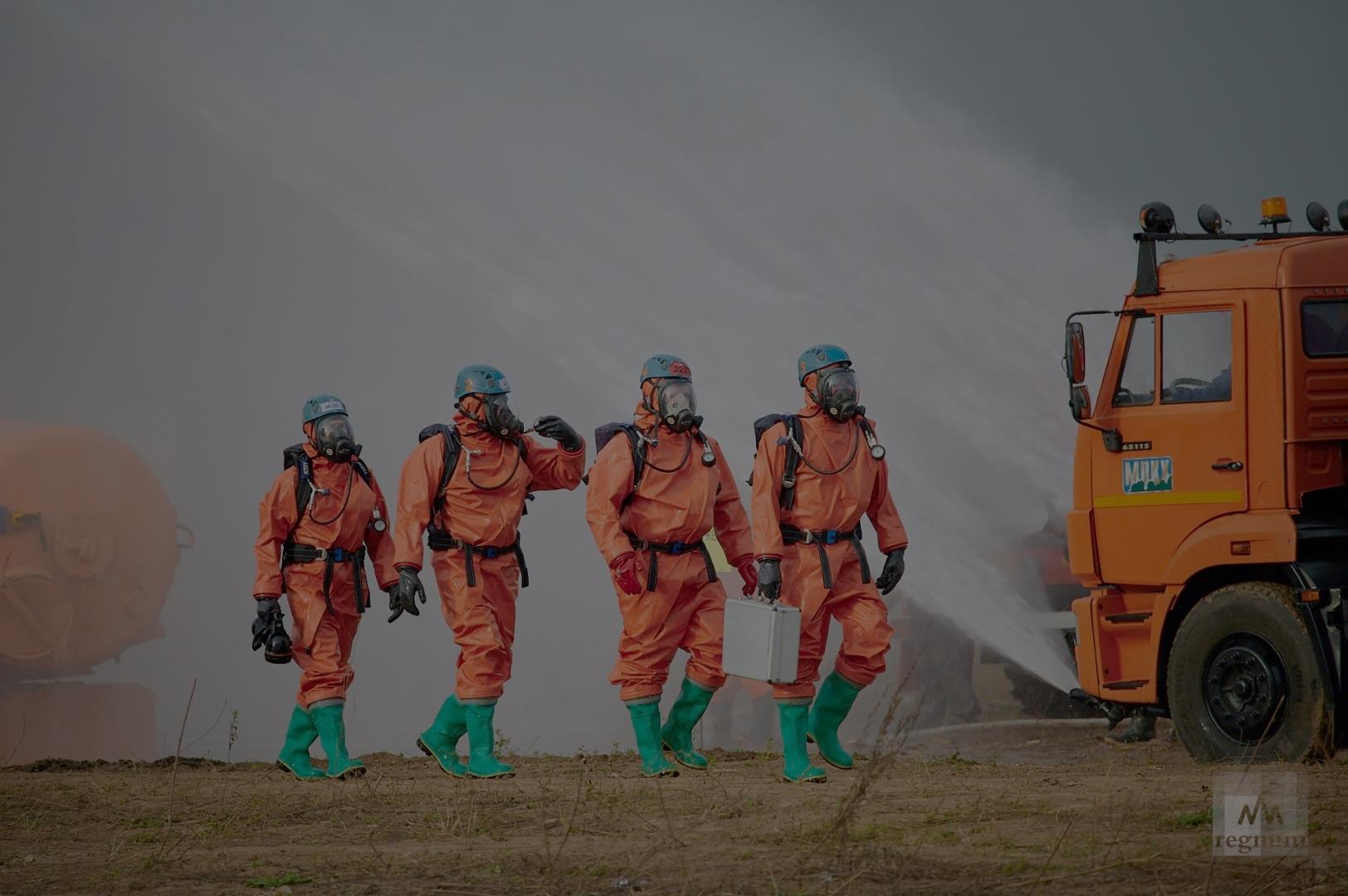 Основные задачи гражданской обороны:
подготовка населения в области гражданской обороны;
оповещение населения об опасностях, возникших при военных конфликтах, а также при возникновении ЧС природного и техногенного характера;
эвакуация населения, материальных и культурных ценностей в безопасные районы; 
предоставление населению убежищ и средств индивидуальной защиты;
проведение аварийно-спасательных работ в случае возникновения опасностей для населения при военных конфликтах, а также вследствие чрезвычайных ситуаций природного и техногенного характера; 
первоочередное обеспечение населения, пострадавшего при военных конфликтах, в том числе медицинское обслуживание, оказание первой помощи, срочное предоставление жилья и принятие других необходимых мер;
борьба с пожарами, возникшими при военных конфликтах; 
обнаружение и обозначение районов, подвергшихся радиоактивному, химическому, биологическому и иному заражению;
санитарная обработка населения, обеззараживание зданий и сооружений, специальная обработка техники и территорий; 
срочное захоронение трупов в военное время;
разработка и осуществление мер, направленных на сохранение объектов, необходимых для устойчивого функционирования экономики и выживания населения в военное время;
и др.
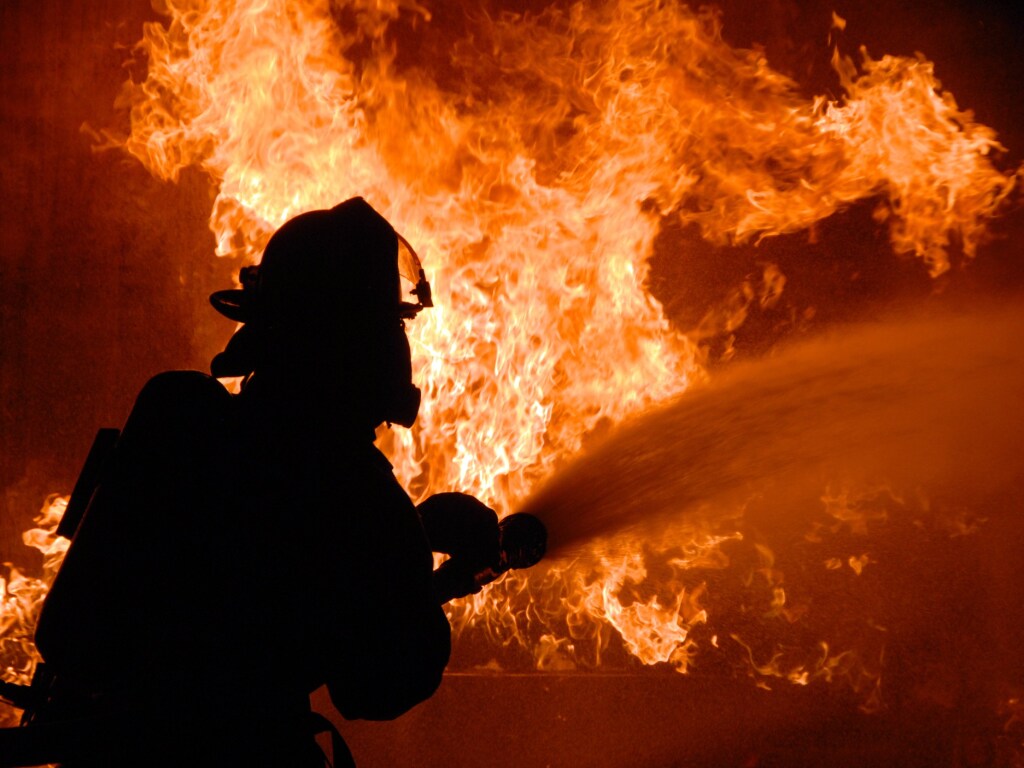 Пожарная безопасность
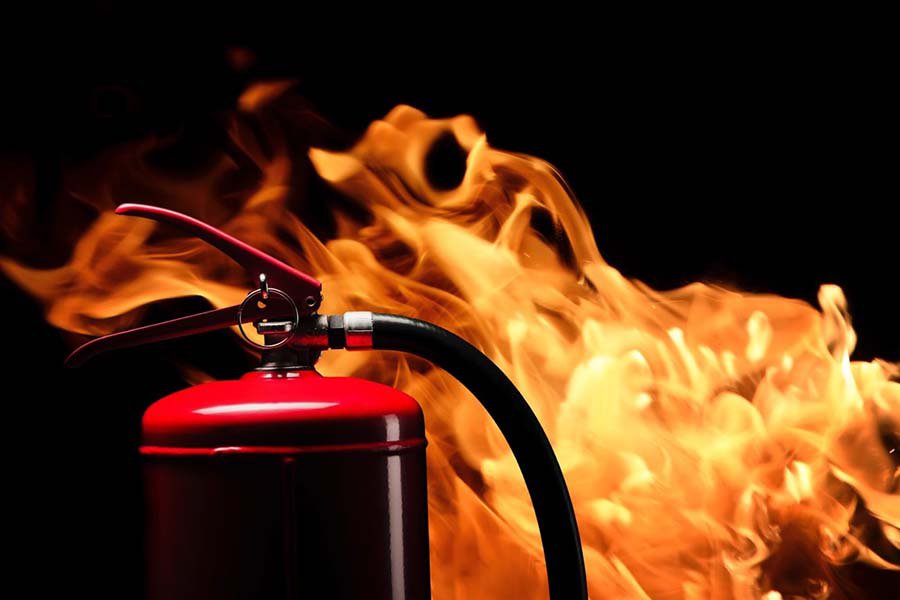 Пожар - это неконтролируемый процесс горения, причиняющий материальный ущерб, вред жизни и здоровью людей, интересам общества и государства.
Пожарная безопасность – это состояние защищённости личности, имущества, общества и государства от пожаров.
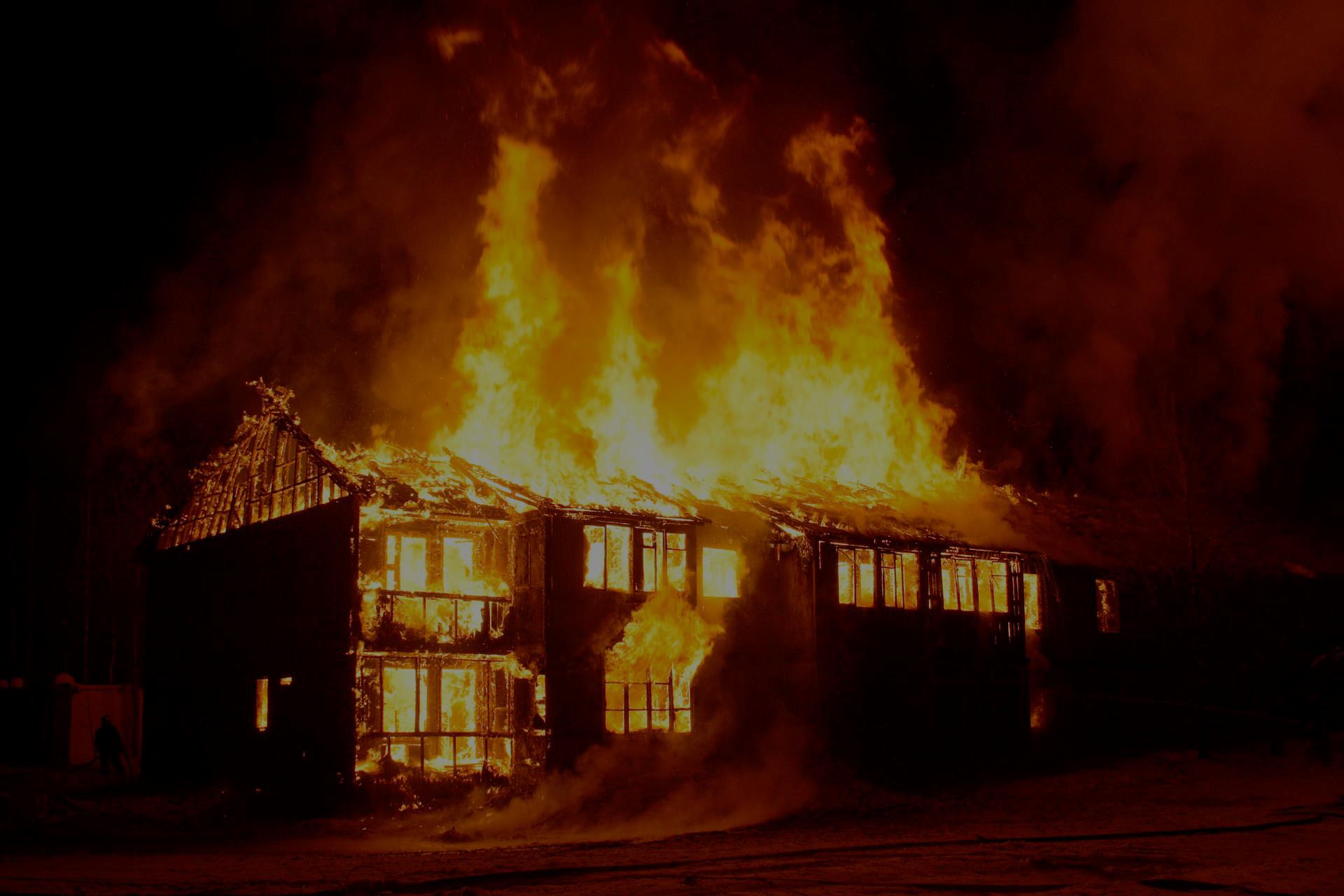 Основные причины возникновения пожаров:
умышленные действия по уничтожению (повреждению) имущества, нанесению вреда здоровью человека при помощи огня (поджог);
нарушение правил устройства и эксплуатации электрооборудования;
нарушение правил устройства и эксплуатации печей;
неосторожное обращение с огнем;
нарушение правил устройства и эксплуатации теплогенерирующих агрегатов и установок;
нарушение правил устройства и эксплуатации газового оборудования;
другие причины.
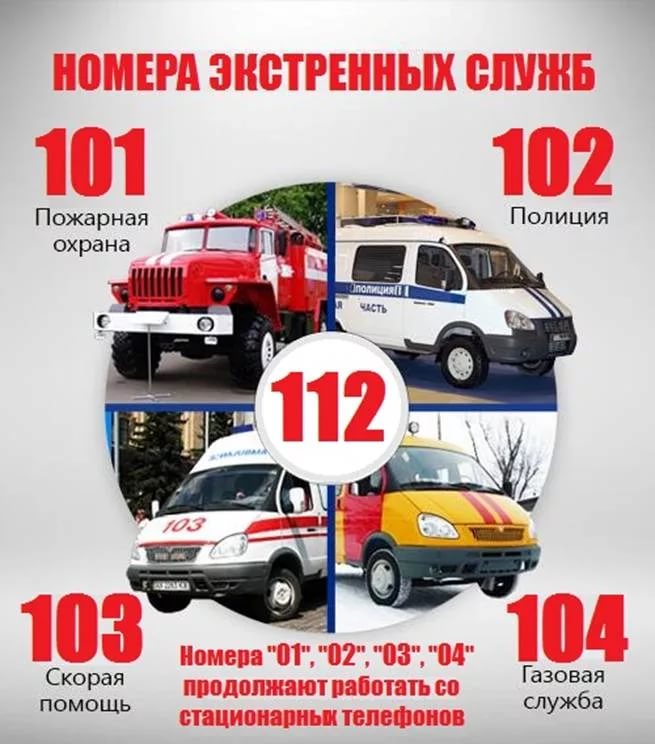 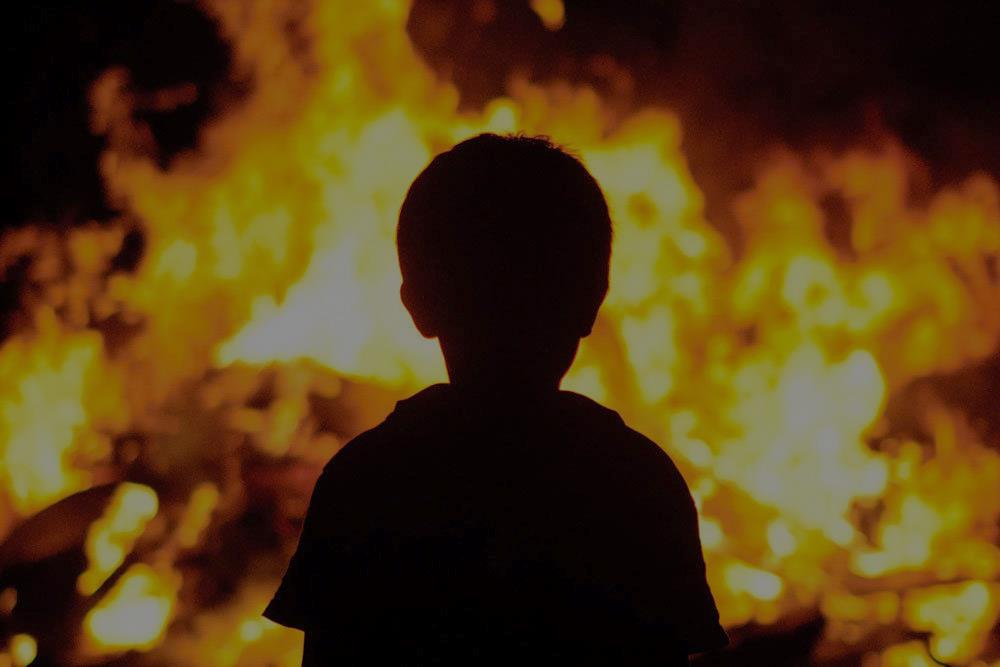 НЕ ДЕЛАЙ ТАК!
Основные ошибки в случае возникновения пожара:
ПАНИКОВАТЬ
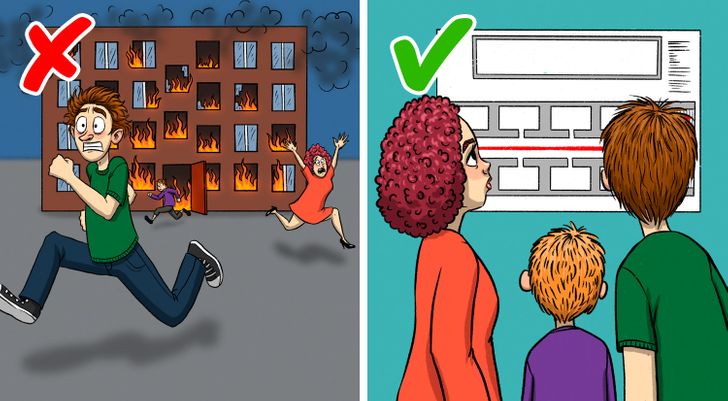 РИСКОВАТЬ ЖИЗНЬЮ РАДИ ВЕЩЕЙ
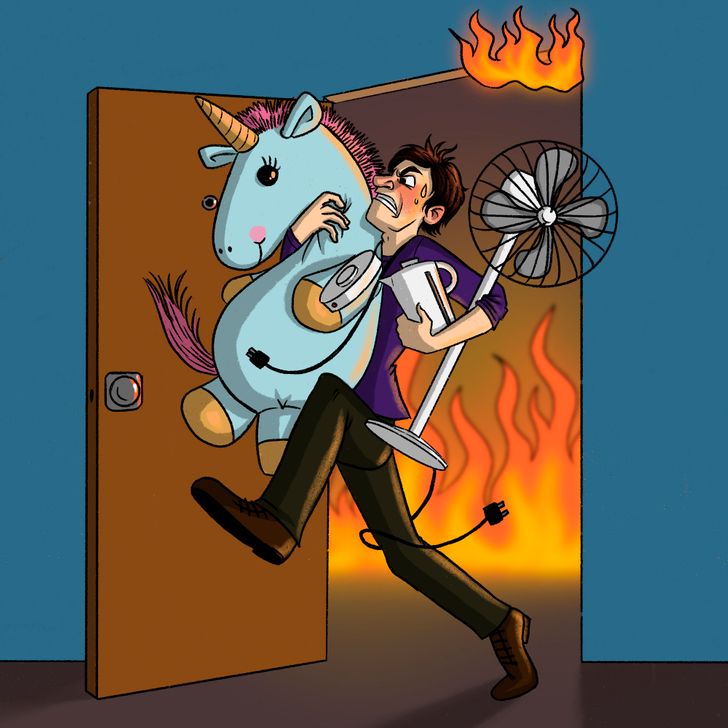 НЕПРАВИЛЬНО ИСПОЛЬЗОВАТЬ ОГНЕТУШИТЕЛЬ
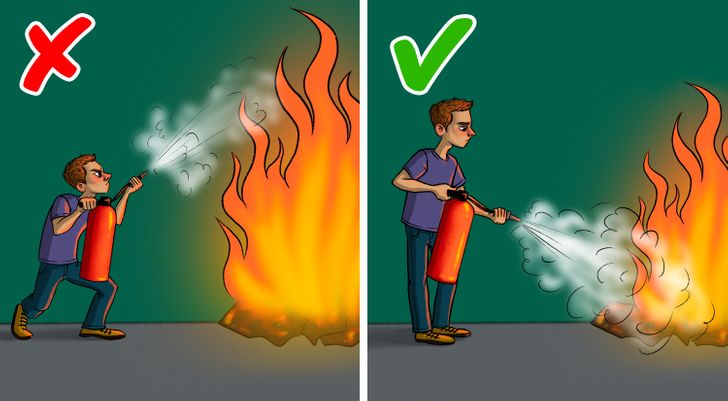 ТУШИТЬ ЭЛЕКТРОПРИБОРЫ ЖИДКОСТЯМИ
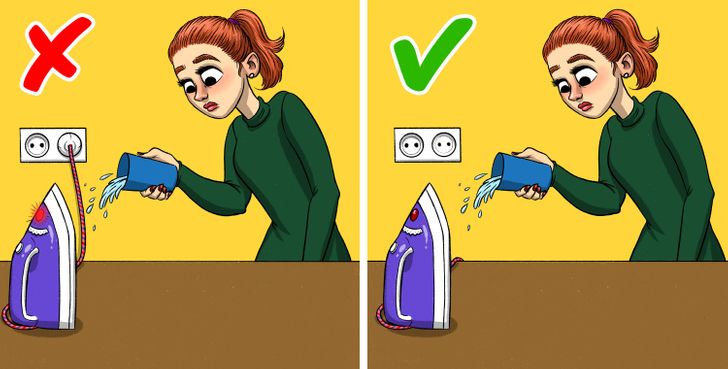 ОТКРЫВАТЬ ОКНА И ДВЕРИ
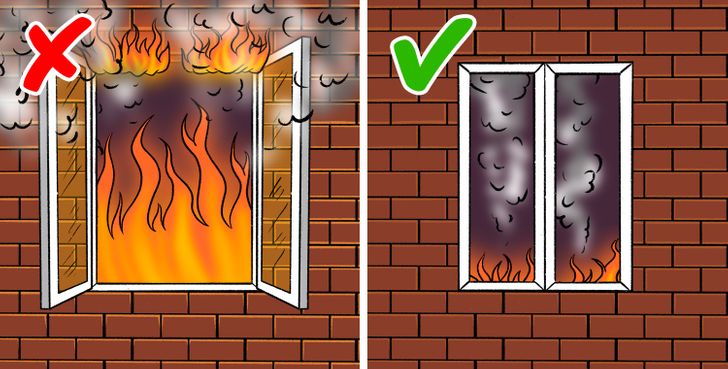 ЗАБИВАТЬСЯ В УГОЛ
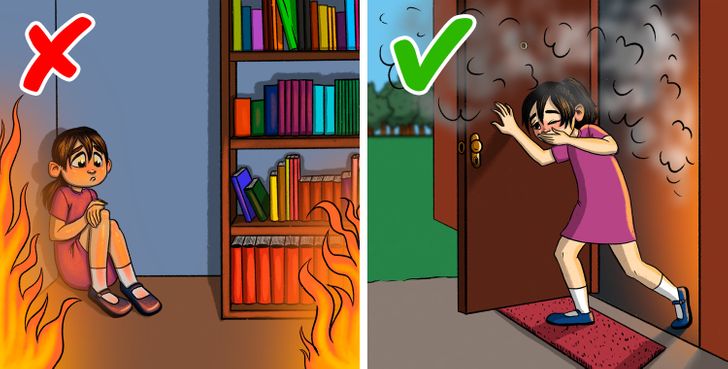 ПОЛЬЗОВАТЬСЯ ЛИФТОМ
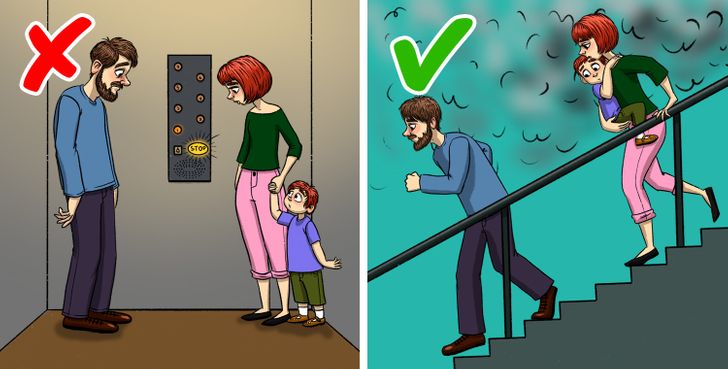 РИСКОВАТЬ
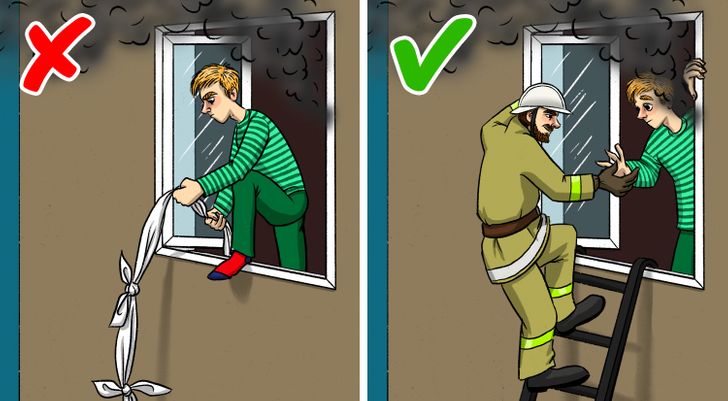 ДУМАТЬ, ЧТО ВЛАЖНАЯ ТКАНЬ – ХОРОШАЯ ЗАЩИТА
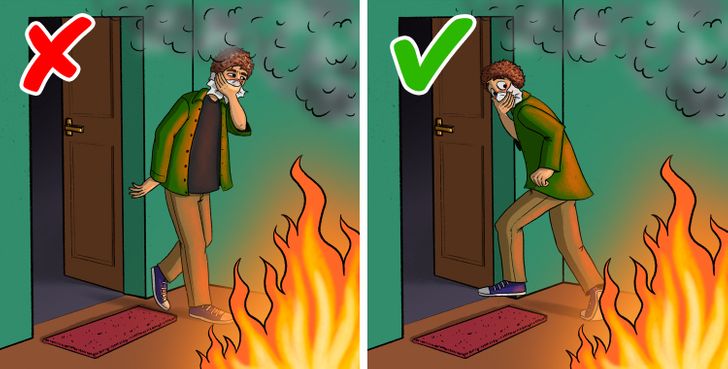 ПЕРЕДВИГАТЬСЯ В ПОЛНЫЙ РОСТ
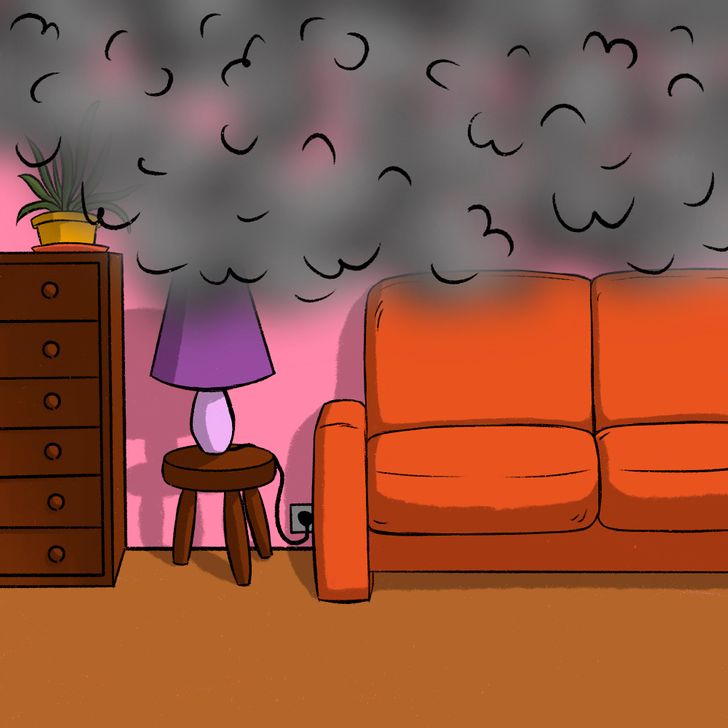 БЕЖАТЬ, ЕСЛИ ЗАГОРЕЛАСЬ ОДЕЖДА
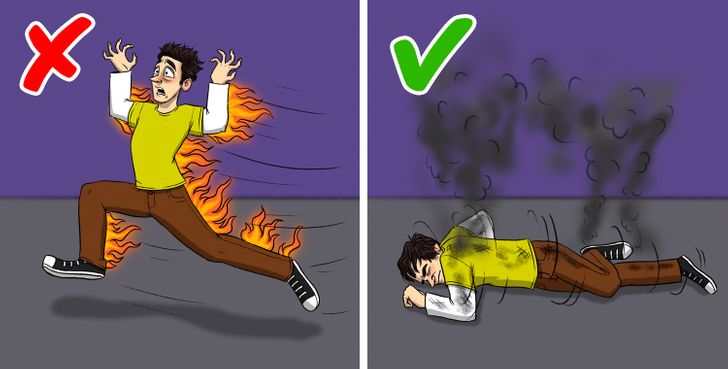 ВОЗВРАЩАТЬСЯ НАЗАД
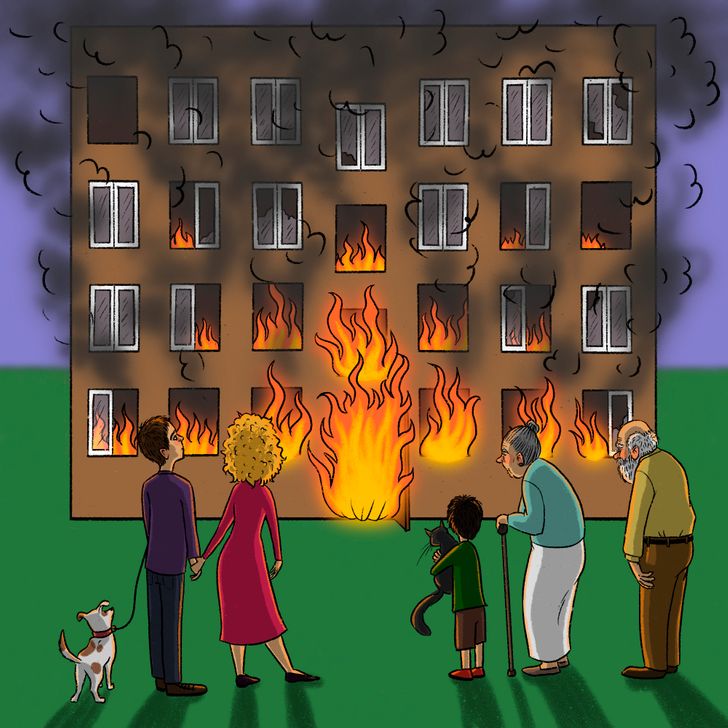 ЗАБЫВАТЬ ПРО ВЫЗОВ ПОЖАРНЫХ
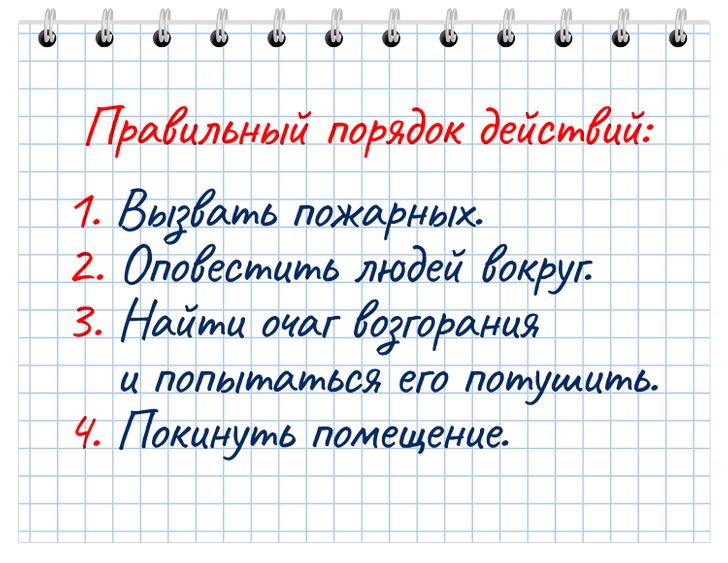 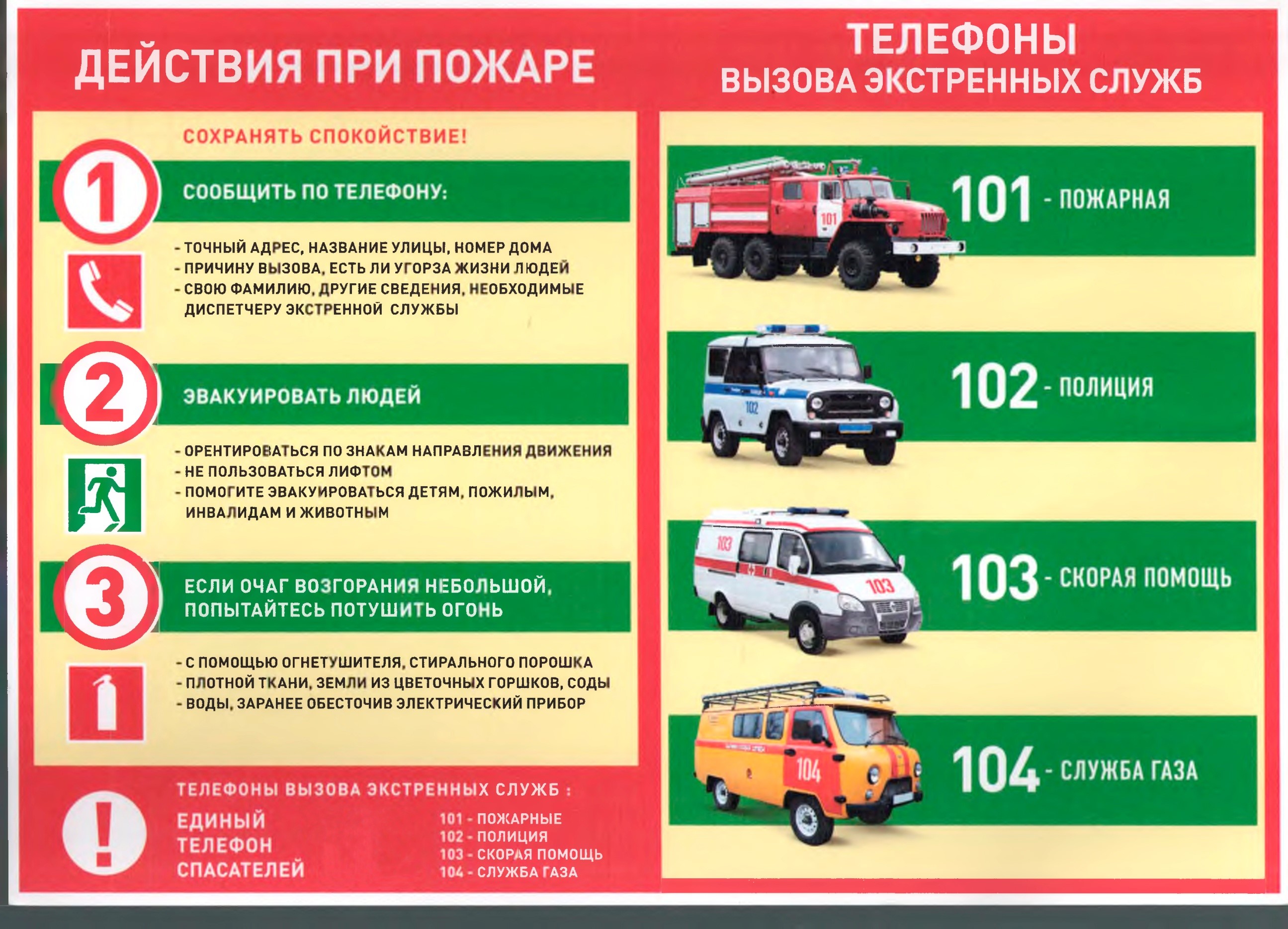 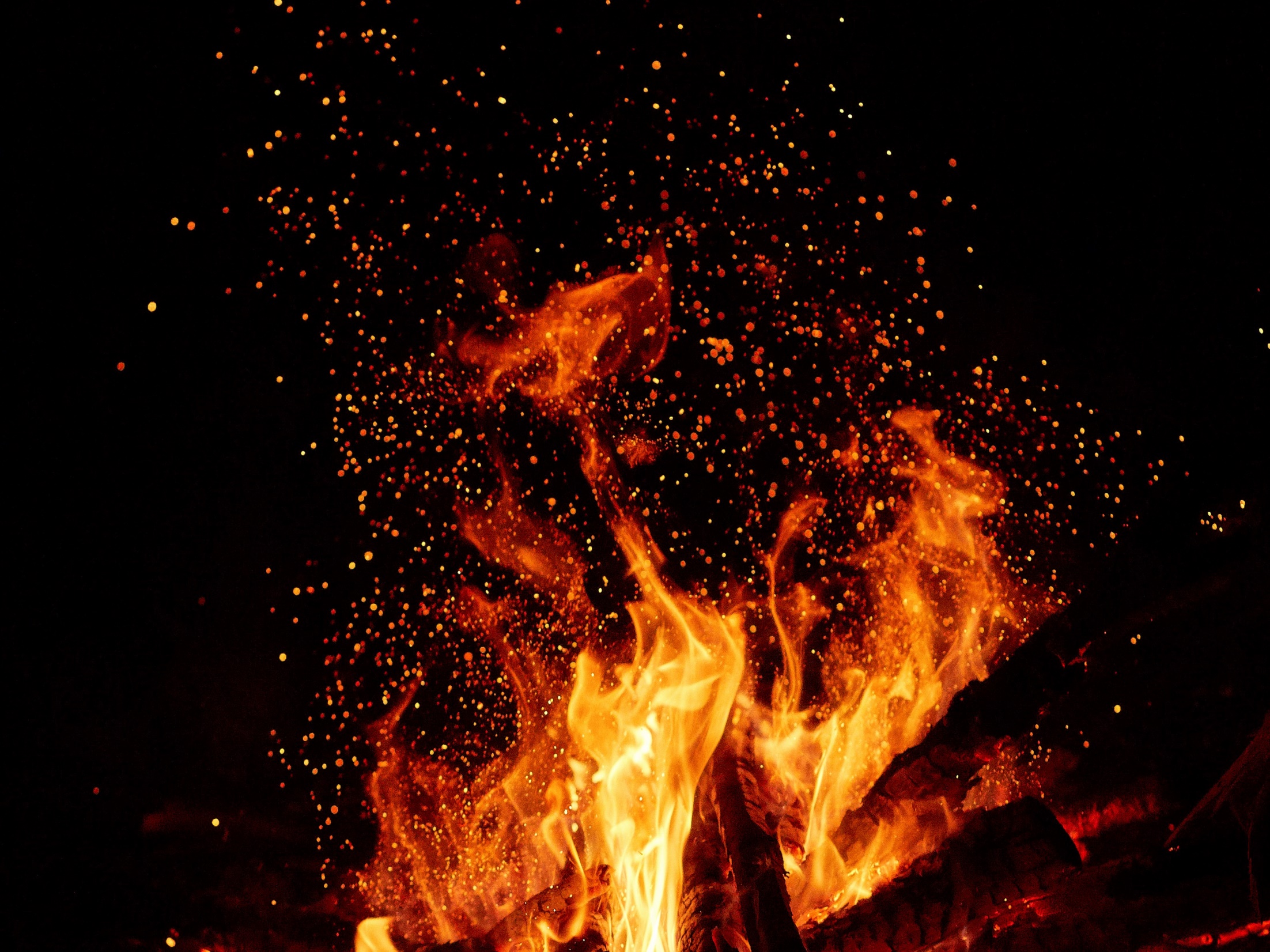 БЕРЕГИТЕ СЕБЯ И 
СВОИХ БЛИЗКИХ
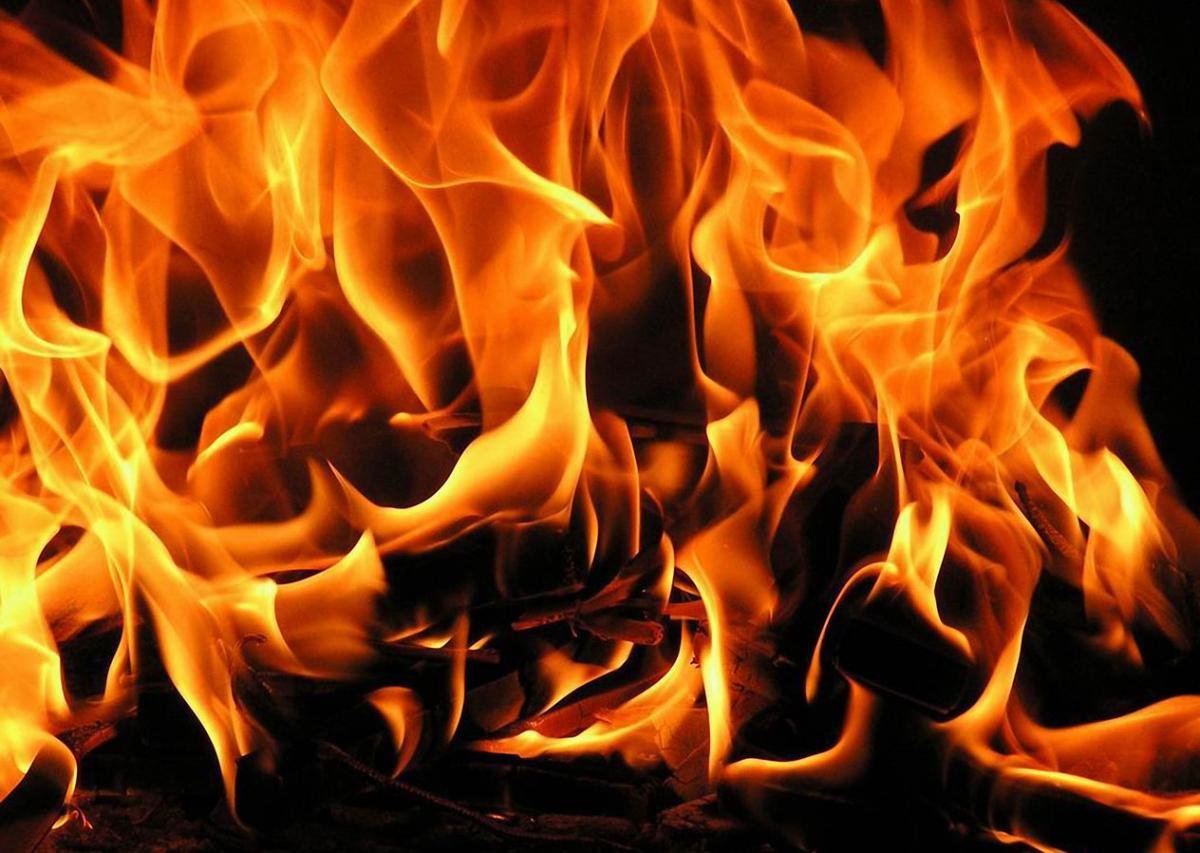 СПАСИБО ЗА ВНИМАНИЕ